RNA RoVeR and other stories…
in
Designing
anking
ariants
N
A
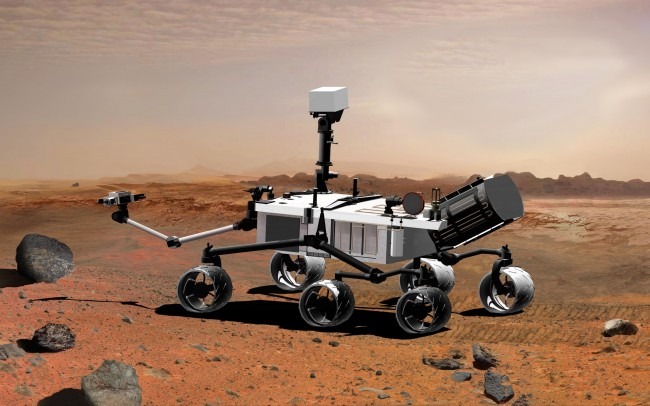 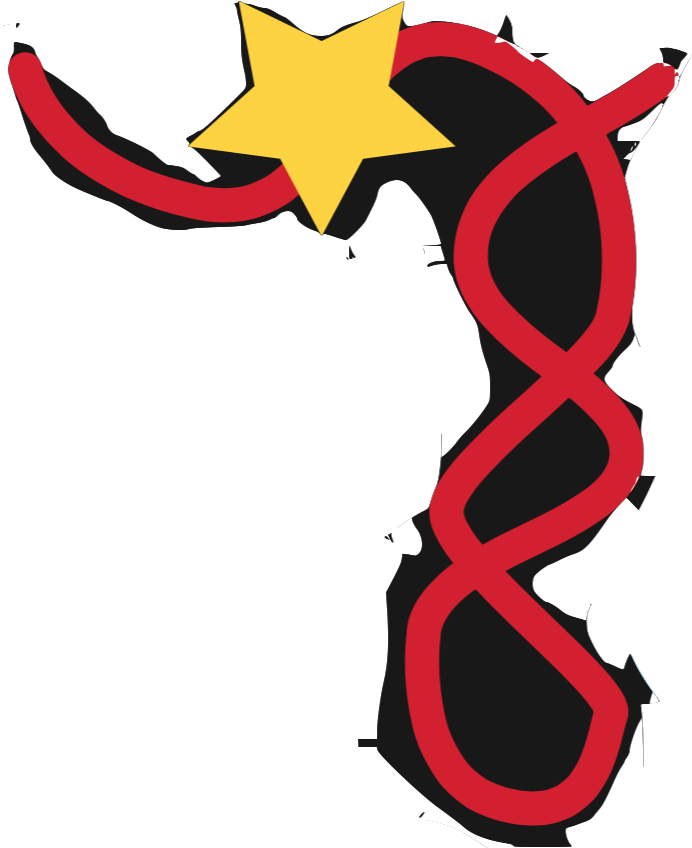 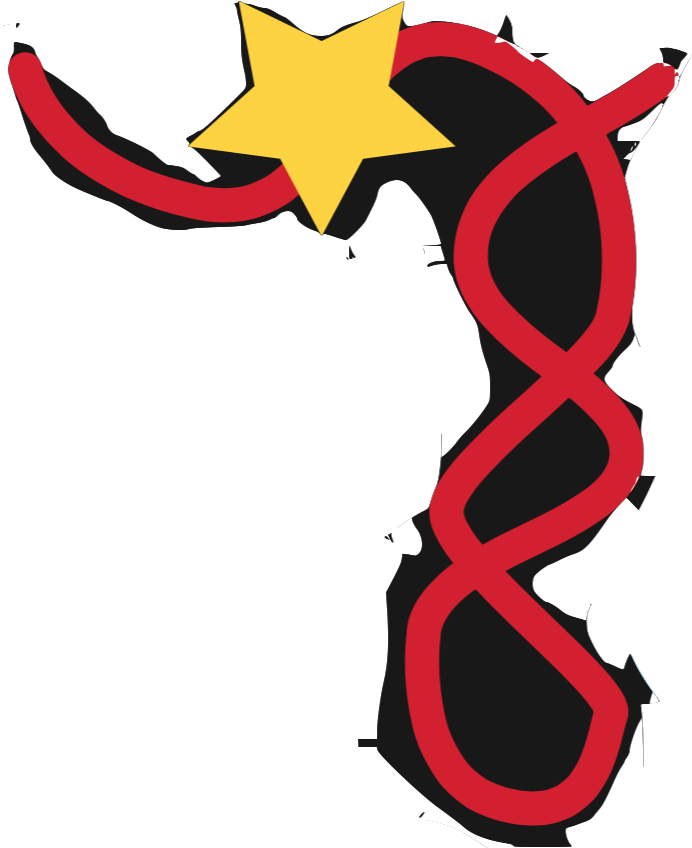 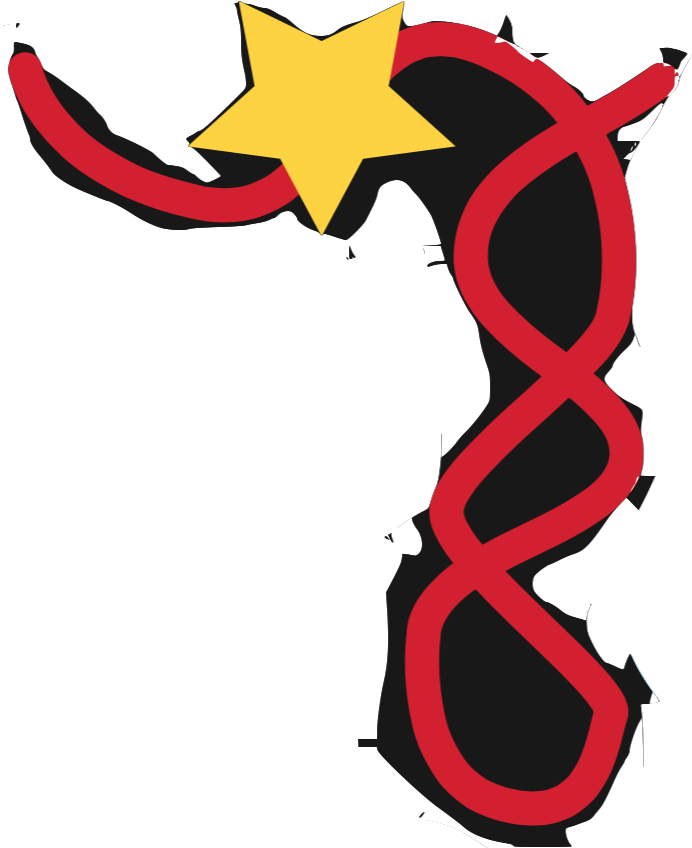 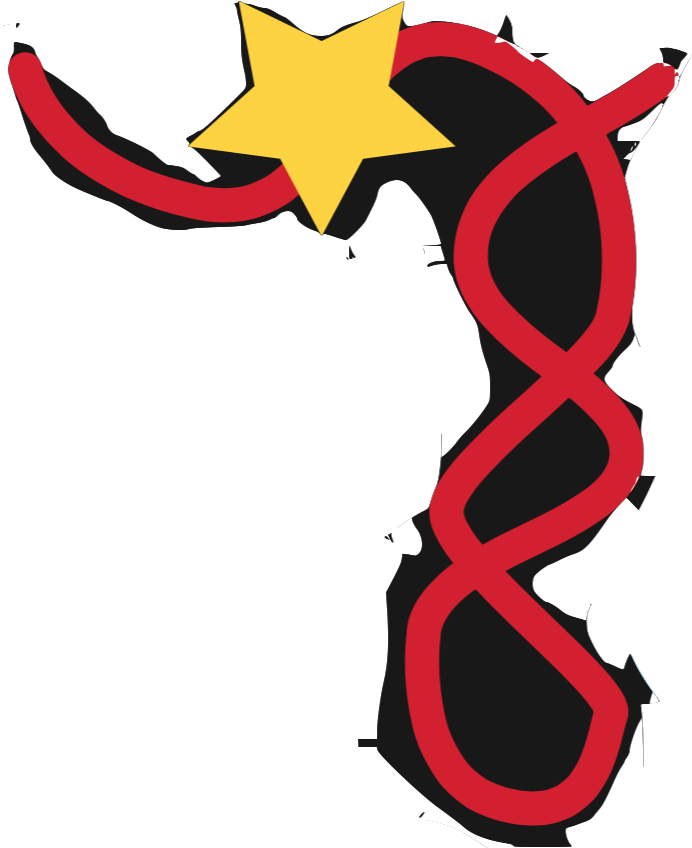 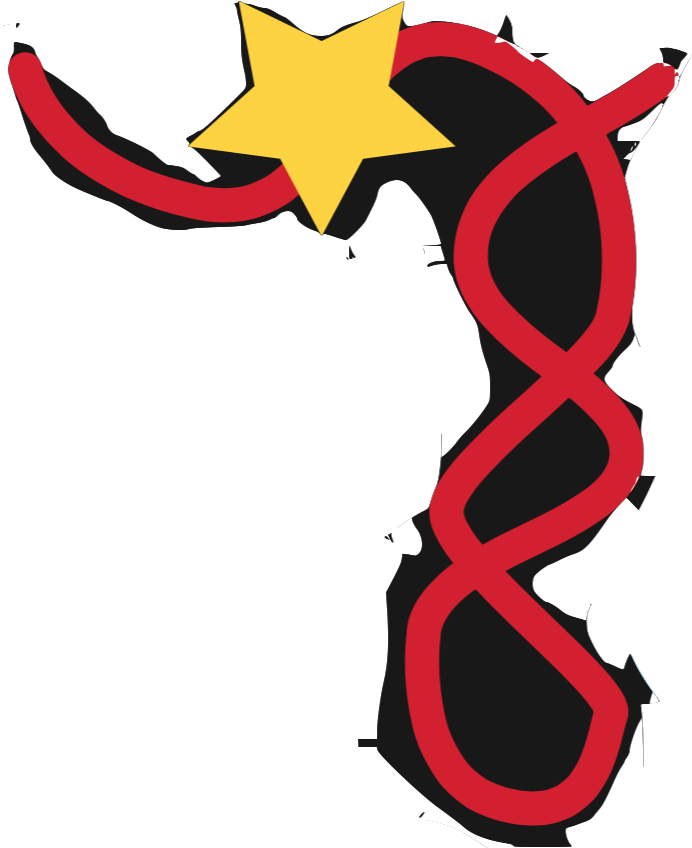 http://guardianlv.com/2013/06/nasas-mars-curiosity-rover-can-be-yours/
RNA image adapted from Erin Duffy
Michael Rutenberg-Schoenberg
Gerstein Lab
Group meeting
9 Sept 2015
1
Outline
RNA RoVeR
Prioritizing genetic variants in noncoding RNA using functional annotation
RNA turnover
Completed: Improved chemistry for RNA labeling enables study of miRNA turnover
Plans: Predicting RNA turnover/gene expression using RNA-protein interactions
2
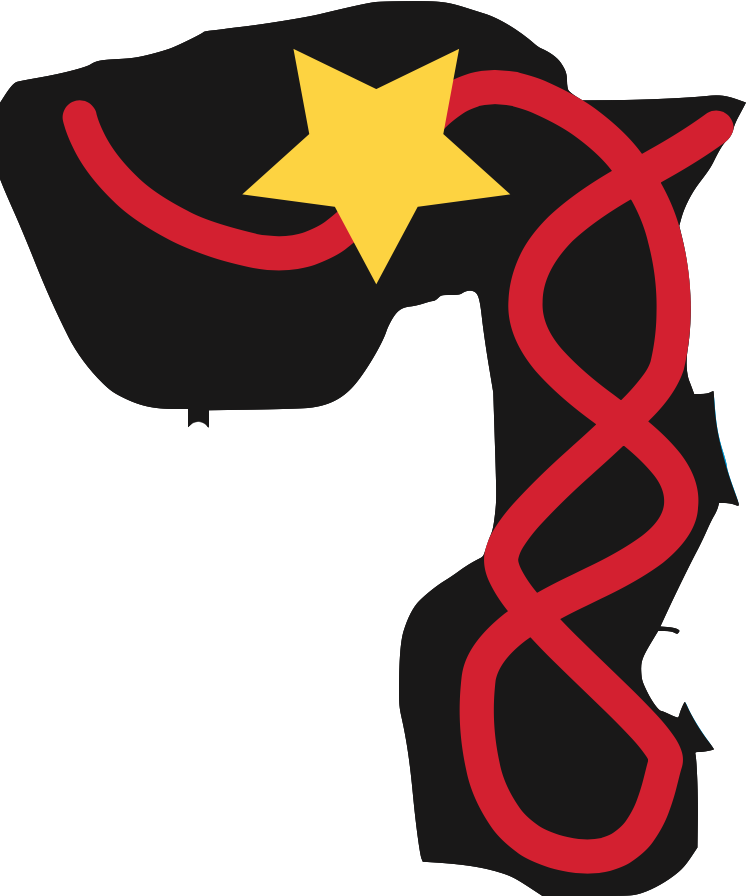 Protein coding
Modulate noncoding function
Noncoding function
Disease
Splicing defect
Noncoding,
no obvious function
Degradation
Nothing!
3
Image adapted from Erin Duffy
RNA binding and disease
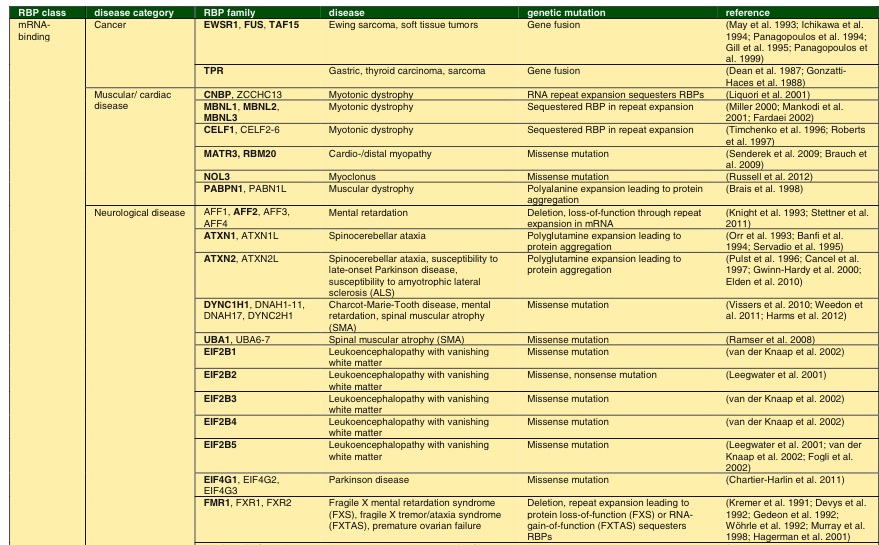 4
Gene Yeo 2014 http://www.springer.com/gp/book/9781493912209
Approach
Annotation: Analyze functionally related regions together to increase power
Population genetics: Search for genomic regions that are depleted for common genetic variants/enriched for rare variants.
5
Established work: Prioritizing genetic variants in noncoding DNA
Proportion of Rare SNPs with derived allele frequency < 0.005.
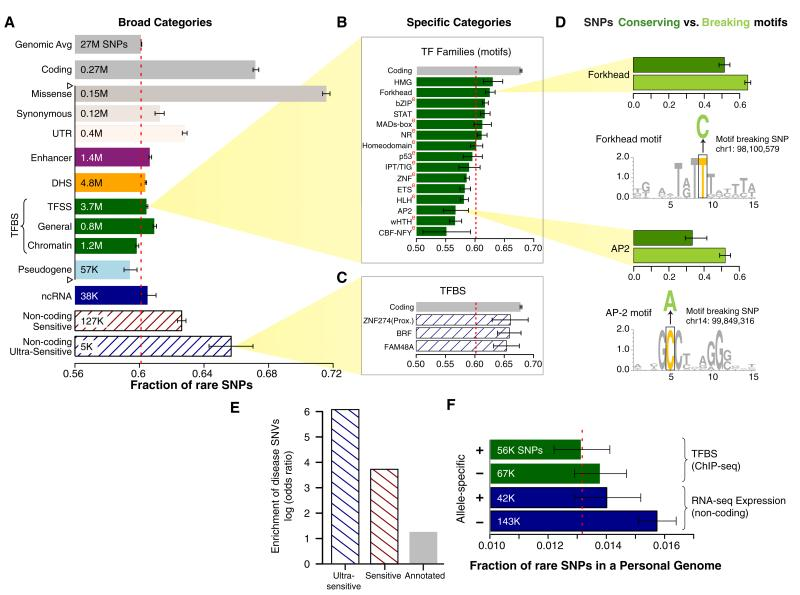 6
Khurana et al. Science 2013
FunSeq2
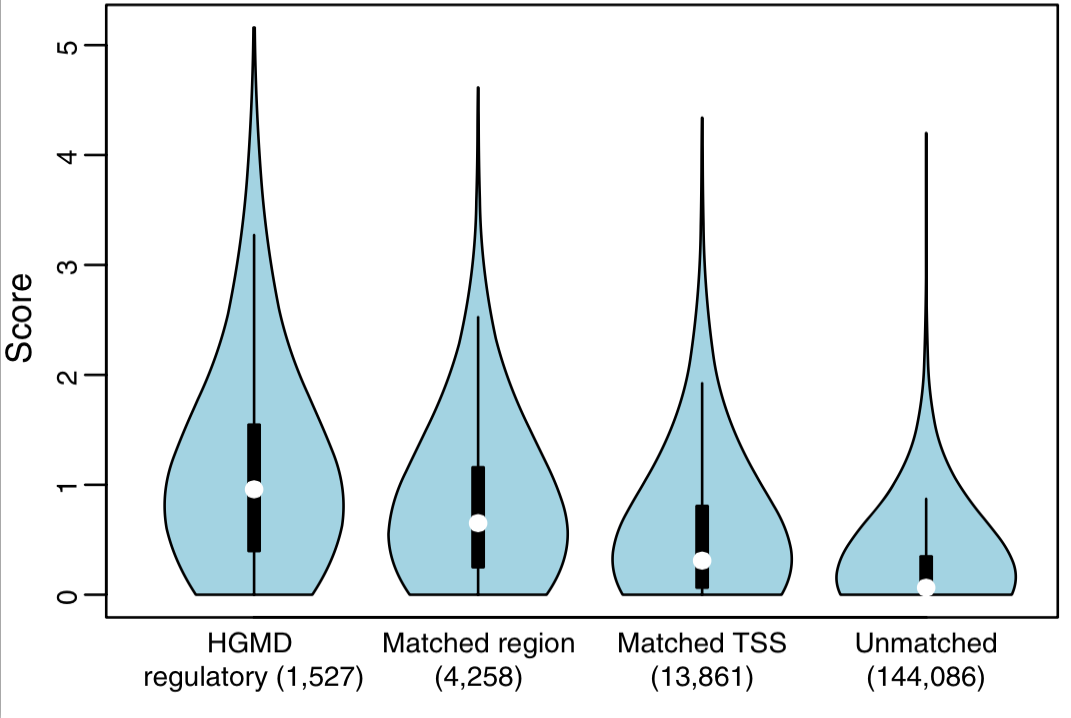 FunSeq2 distinguishes annotated disease-causing variants from those in similar genomic regions
7
Fu et al. Genome Biology 2014
What are useful annotations for RNA?
Protein binding sites 
CLIP-Seq data
Models/SELEX-based experiments to determine sequence preferences
Secondary structure
Computational prediction +/- supporting experimental data
RNA base modifications
Regulatory elements
Splicing sites, transcription termination sites, etc.
Evolutionary conservation
8
CLIP-Seq data
StarBase2
Li et al. NAR 2014
doRiNA
Blin et al. NAR 2014
CLIPdb
Yang et al. BMC Genomics 2015
Zhi John Lu
63 distinct RNA binding proteins represented
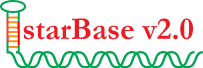 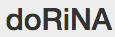 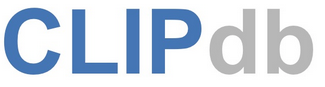 9
CLIP-Seq footprints are enriched for rare variants
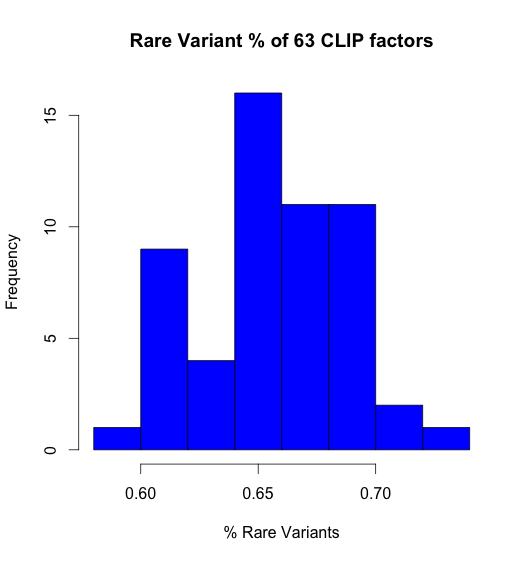 10
CLIP-Seq footprints are enriched for rare variants
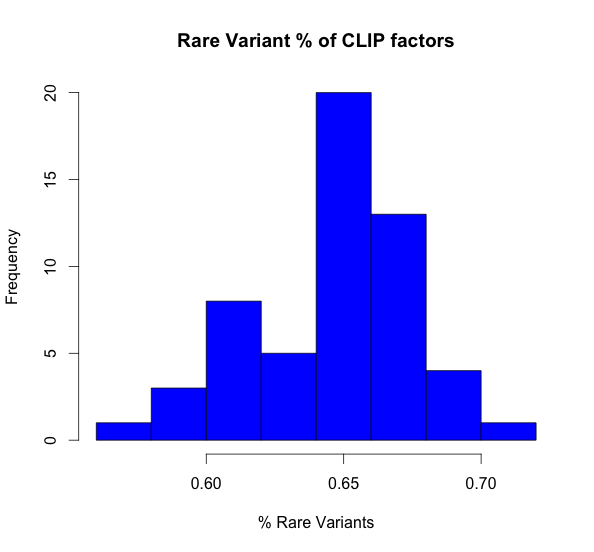 CDS sequences omitted
11
Comparison to adjacent regions
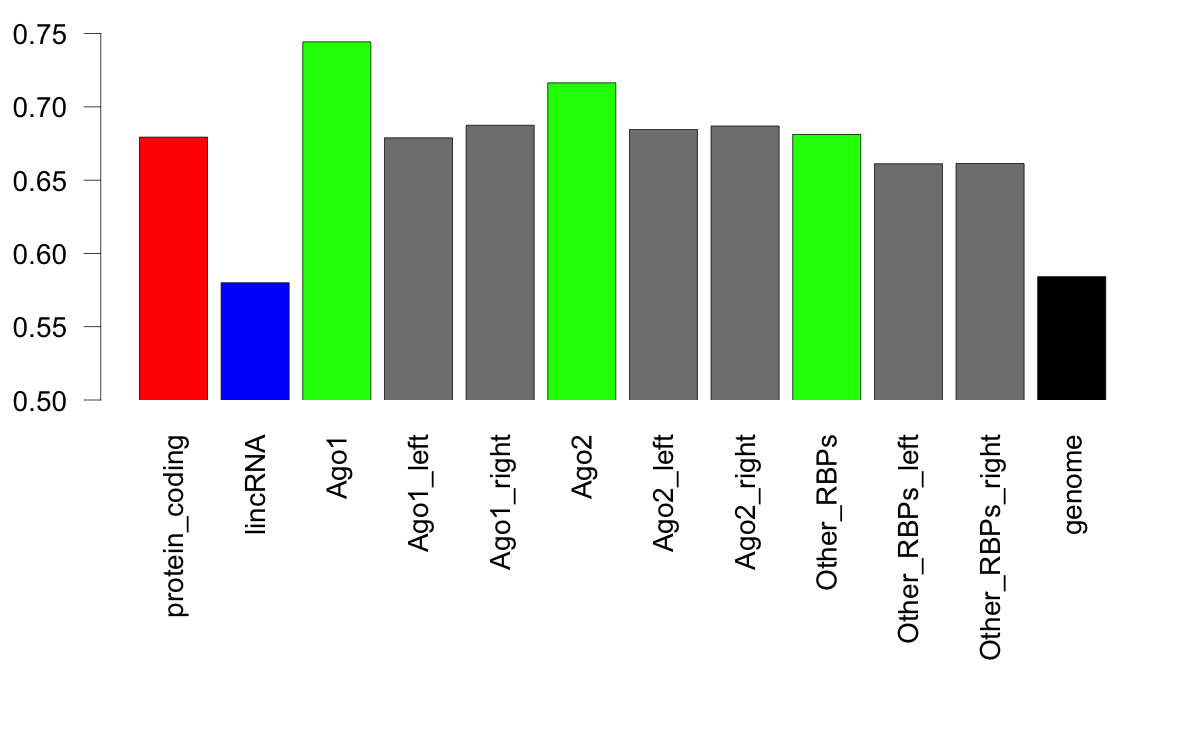 12
12
Left Matching Region
CLIP-Seq Footprint
Right Matching Region
Highly Occupied Regions
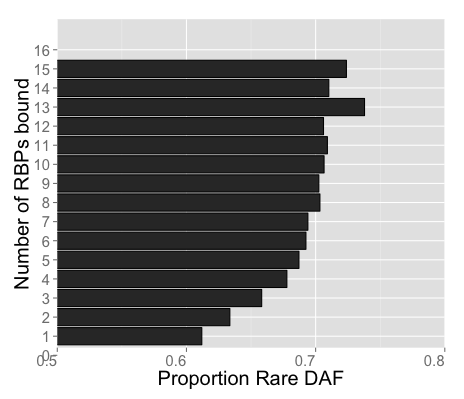 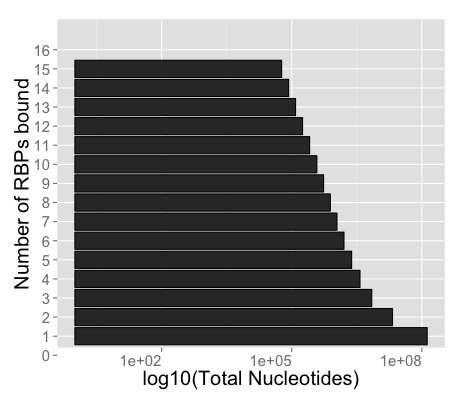 RNA regions bound by many RBPs are more sensitive to mutation
Analogous to enhancers
13
RNAcompete
SELEX-based method of determining sequence preferences of RNA-binding proteins
Designed library of sequences, assayed by array
155 of every 7mer, 33 of each 8mer, 8 of each 9mer
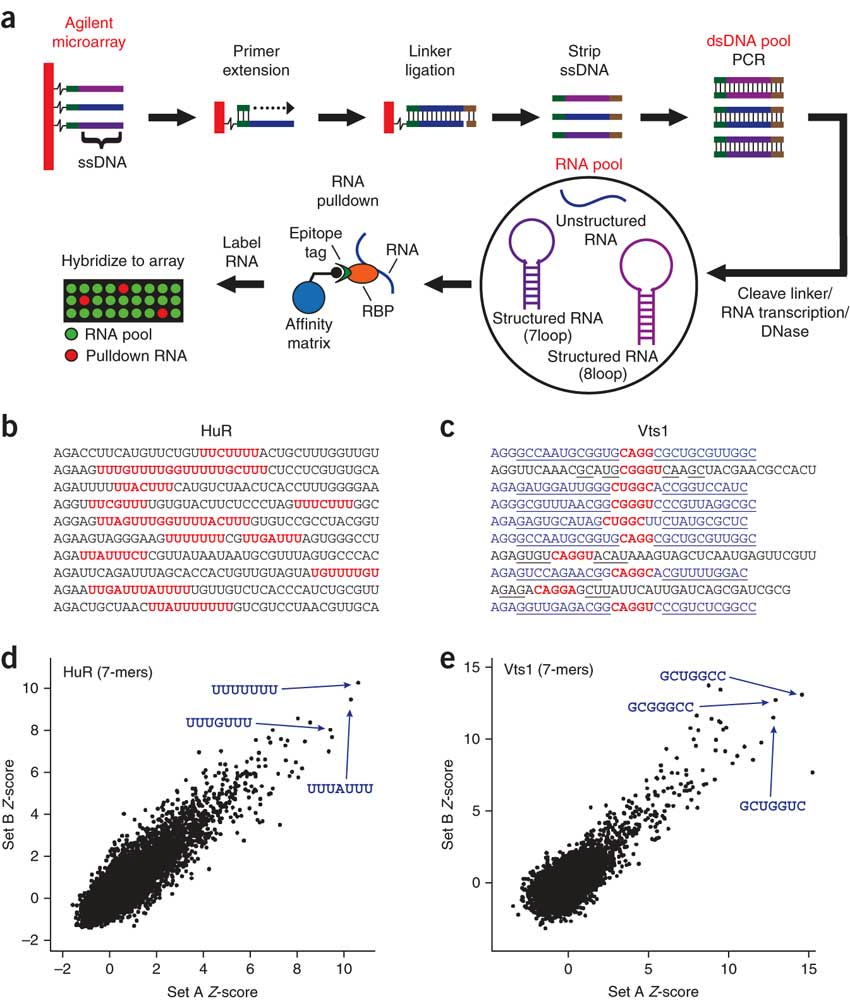 Ray et al. Nat Biotech 2009
14
RNAcompete
Advantages: 
explores more sequence space than CLIP
not reliant on (inefficient) UV crosslinking
Disadvantage: Less physiological than CLIP
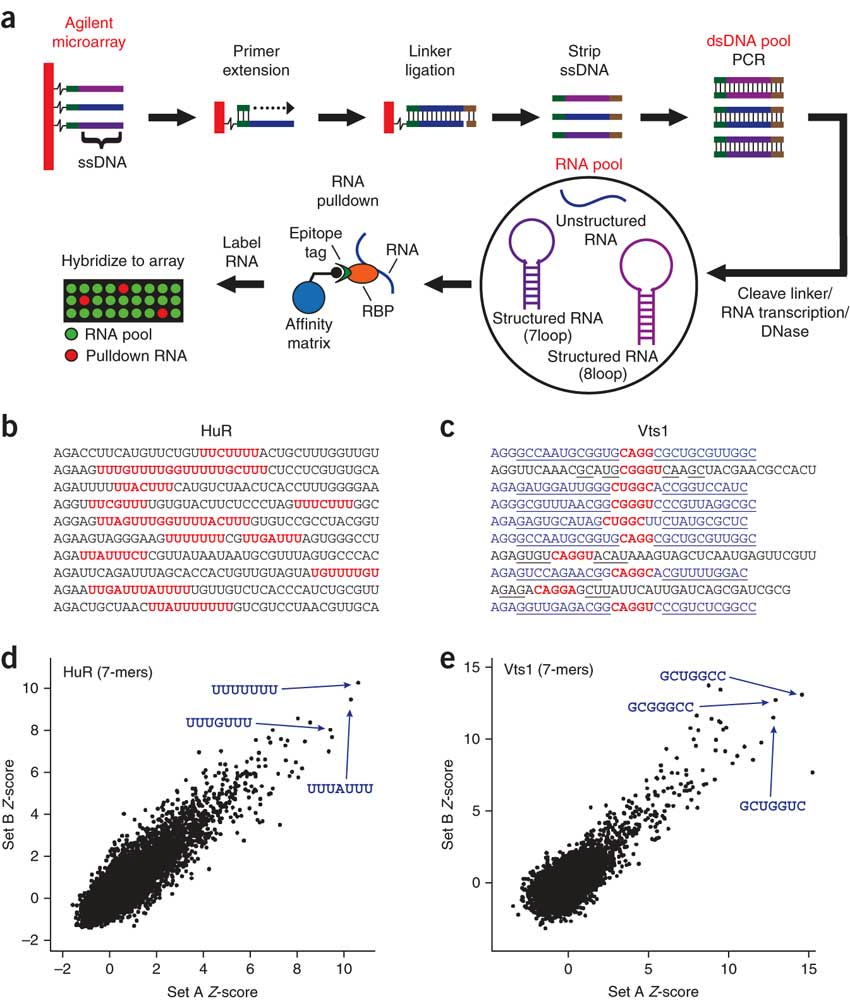 Ray et al. Nat Biotech 2009
15
RNAcompete
>80 Human proteins available
18 with matched CLIP-Seq experiments
Comparisons in progress…
16
Scoring Scheme
Funseq score: 1 – Shannon Information
Shannon information
1
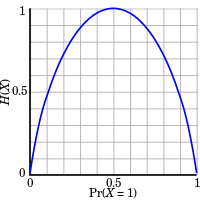 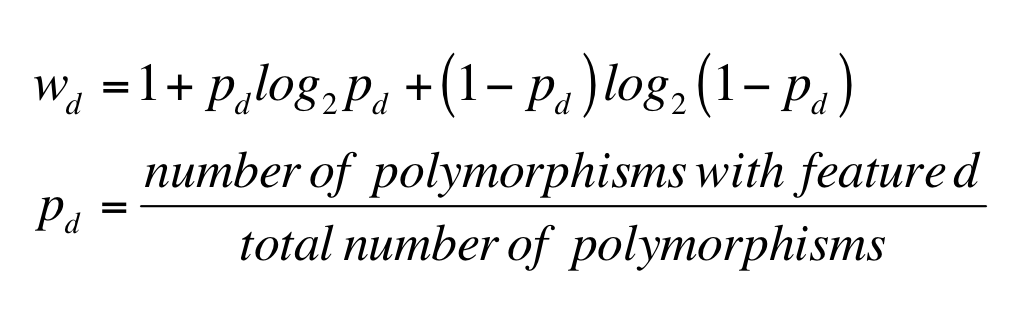 0
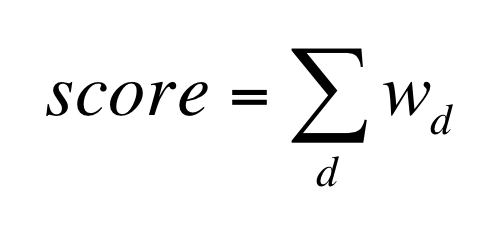 P(X)
Intuition: Quantify information from observation of variant overlapping feature of interest
17
Fu et al. Genome Biology 2014
https://en.wikipedia.org/wiki/Entropy_(information_theory)
Scoring Scheme
Funseq score: 1 – Shannon Information
Shannon information
1
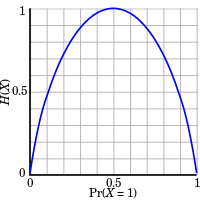 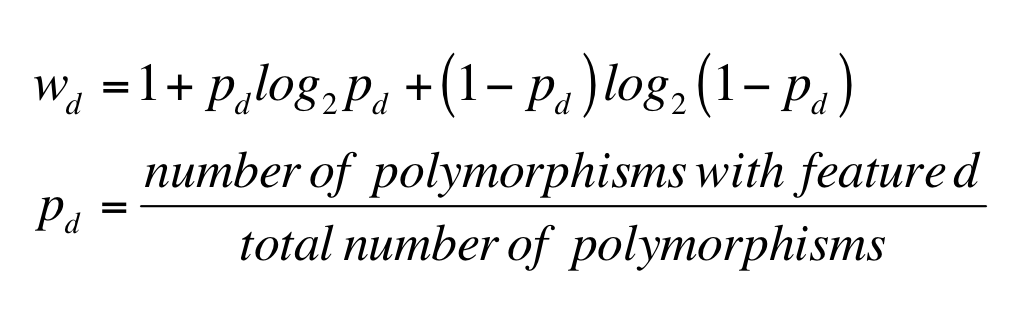 0
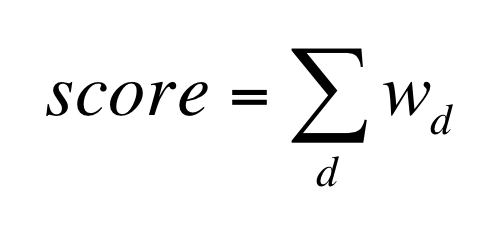 P(X)
Is pd an accurate representation of the probability of observing a variant overlapping a feature?
Other corrections?
Derived allele frequencies
Length
18
Fu et al. Genome Biology 2014
https://en.wikipedia.org/wiki/Entropy_(information_theory)
Problem: Are metrics like GERP and rare DAF stable for short annotations?
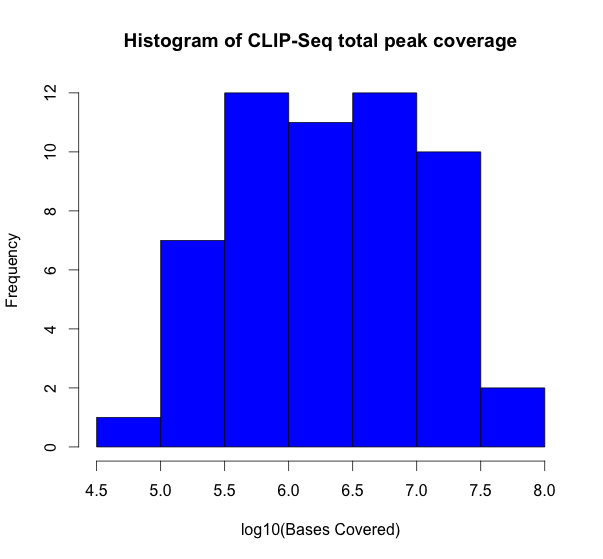 19
GERP vs. rare DAF %
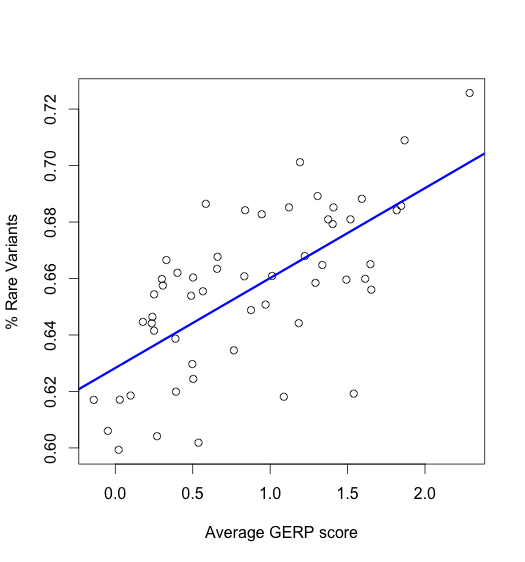 4 proteins with very low total RNA coverage omitted
R = 0.66
20
Stability of rare DAF %
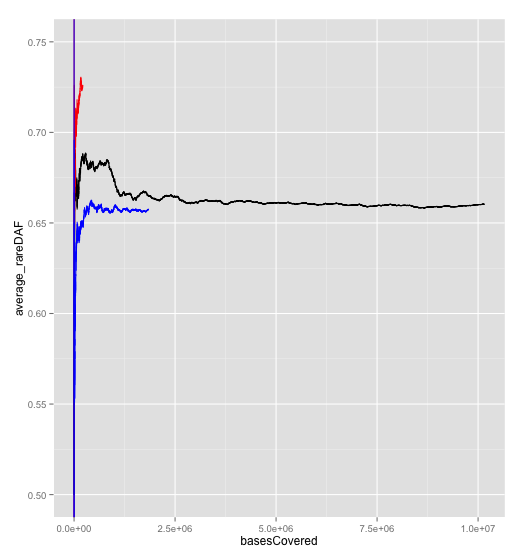 PTPB1
NOP58
CPSF1
21
Stability of GERP Score
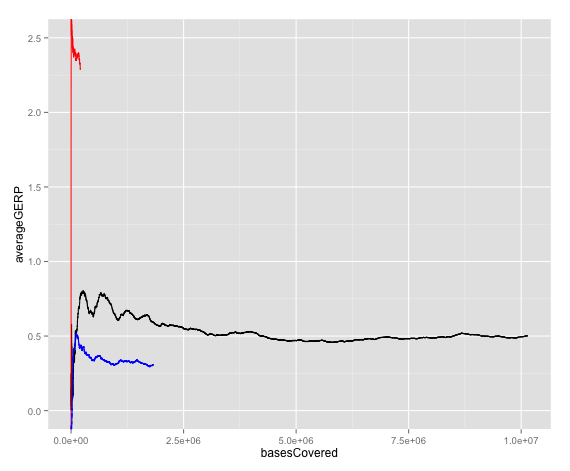 PTPB1
NOP58
CPSF1
22
Goals: 1. Add relevant RNA features!
Protein binding sites 
CLIP-Seq data
Models/SELEX-based experiments to determine sequence preferences
Secondary structure
Computational prediction +/- supporting experimental data
RNA base modifications
Regulatory elements
Splicing sites, transcription termination sites, etc.
Evolutionary conservation
Gene Expression (GTEx?)
23
Goals: 2.  Assess scoring schemes for RNA variant prioritization
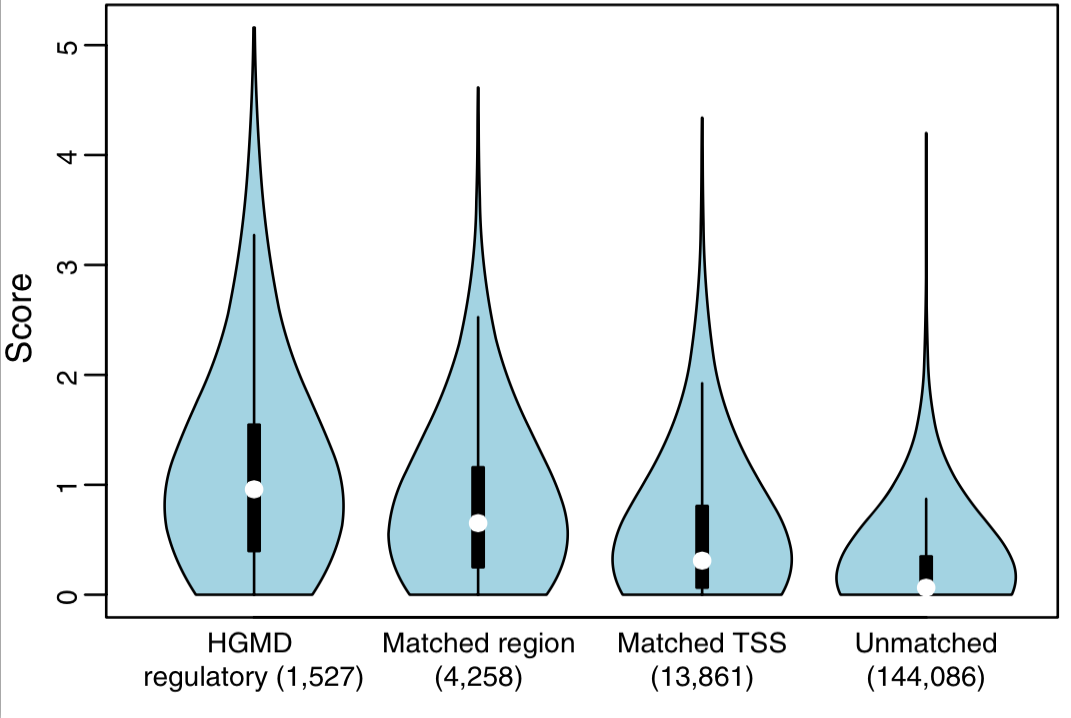 Same comparison should work form FunSeq2, also maybe use ClinVar
Start with basic FunSeq2 scheme!
24
Goals: 2.  Assess scoring schemes for RNA variant prioritization
Compare stability of different metrics between TF and RNA features
Same comparison should work form FunSeq2, also maybe use ClinVar
Start with basic FunSeq2 scheme!
25
Outline
RNA RoVeR
Prioritizing genetic variants in noncoding RNA using functional annotation
RNA turnover
Completed: Improved chemistry for RNA labeling enables study of miRNA turnover
Plans: Predicting RNA turnover/gene expression using RNA-protein interactions
26
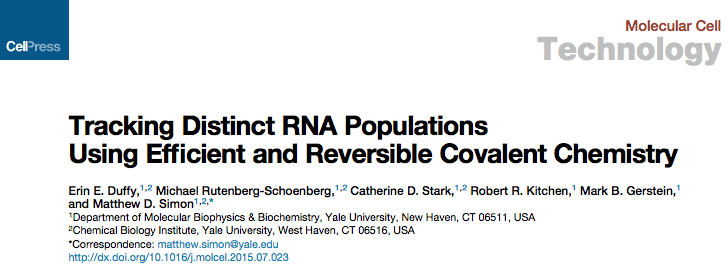 27
coming soon to the papers page….
Using s4U to label and track RNA
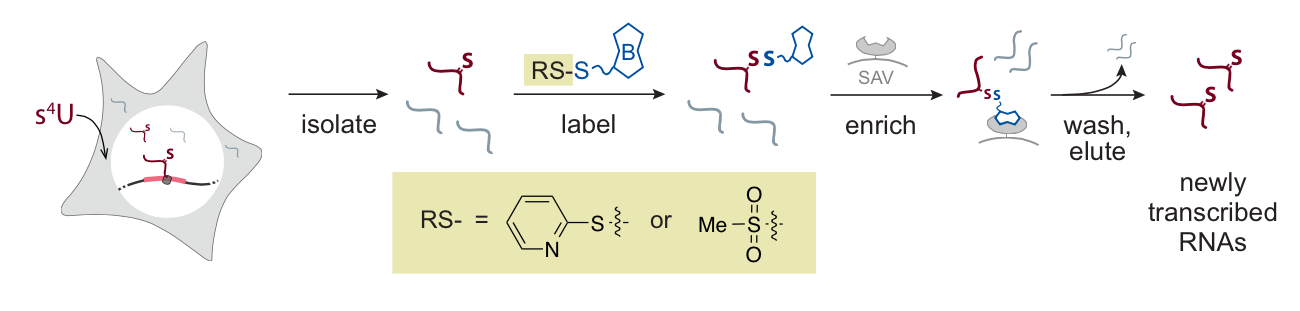 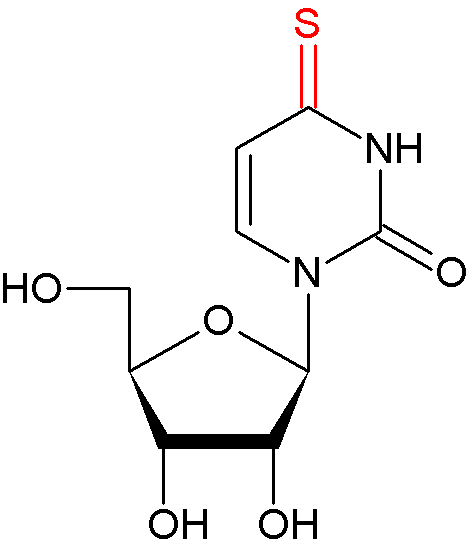 4-thiouridine (s4U)
Duffy et al 2015 under review
http://modomics.genesilico.pl/modifications/s4U/
Zoom in on chemistry
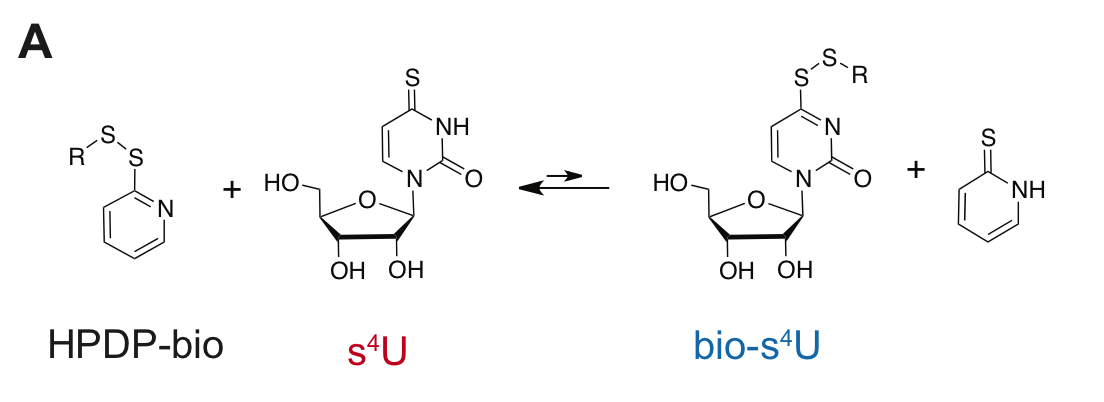 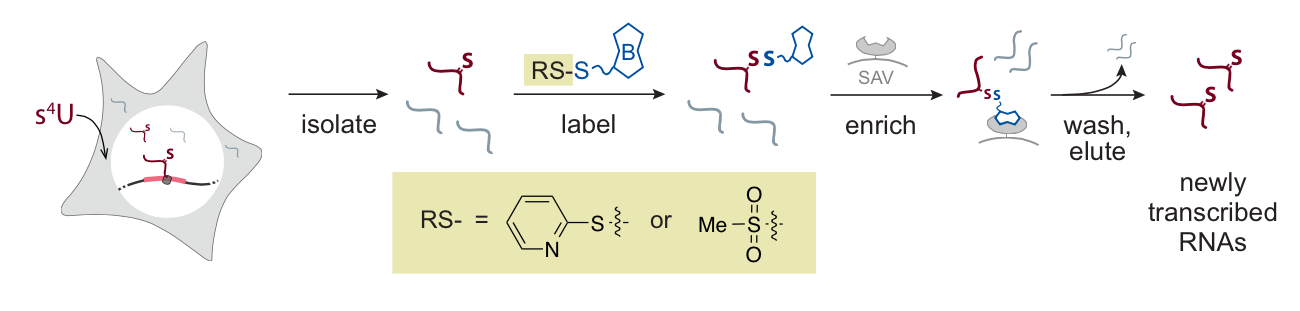 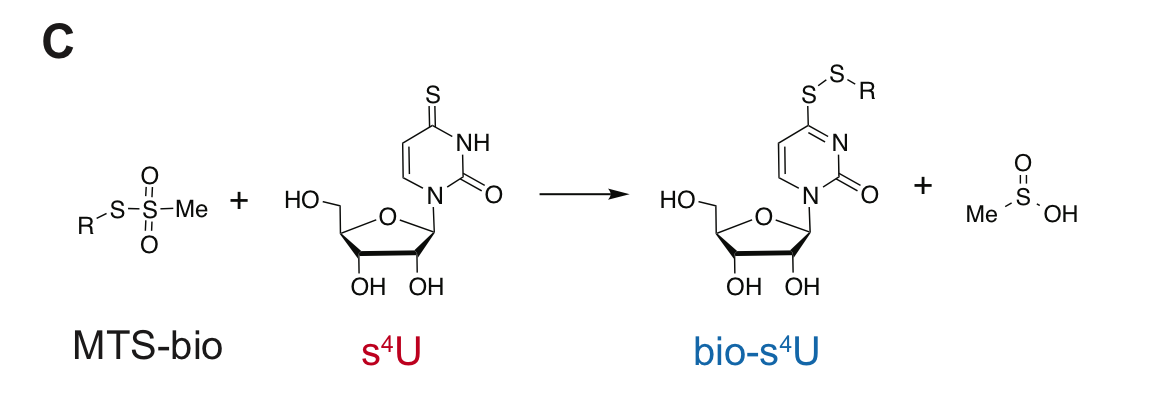 Duffy et al 2015 under review
MTS enables more efficient s4U labeling than HPDP
MTS
HPDP
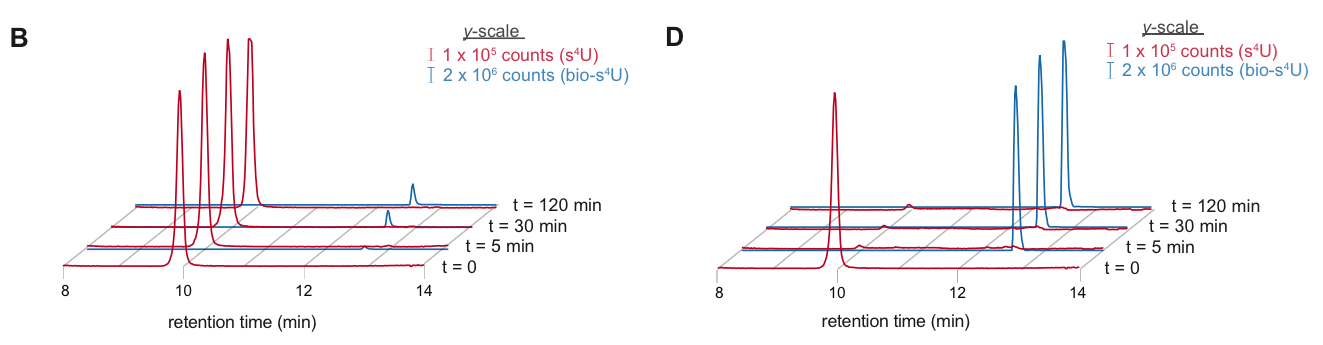 Mass spectrometry assay of single nucleoside reactions
Red = unlabeled       Blue = labeled
Erin E. Duffy, Michael Rutenberg-Schoenberg, Catherine D. Stark, and Matthew D. Simon 2015 under revision
Length bias in HPDP-biotin enriched metabolic labeling experiments
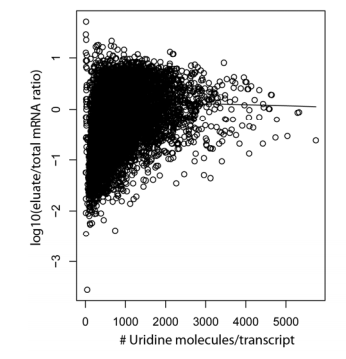 Poor s4U labeling or low biochemical enrichment?
Schwanhausser et al. Nature 2010
MTS-biotin enriches RNA much better than HPDP
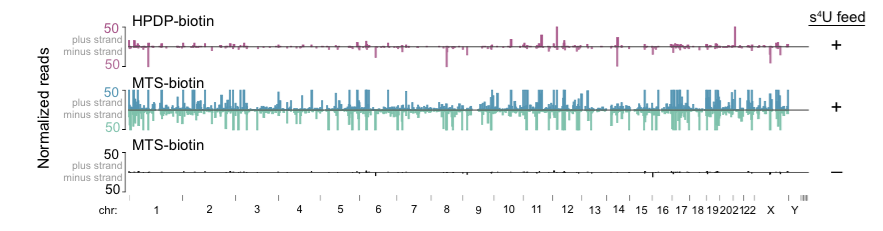 MTS-biotin alleviates length bias seen with HPDP
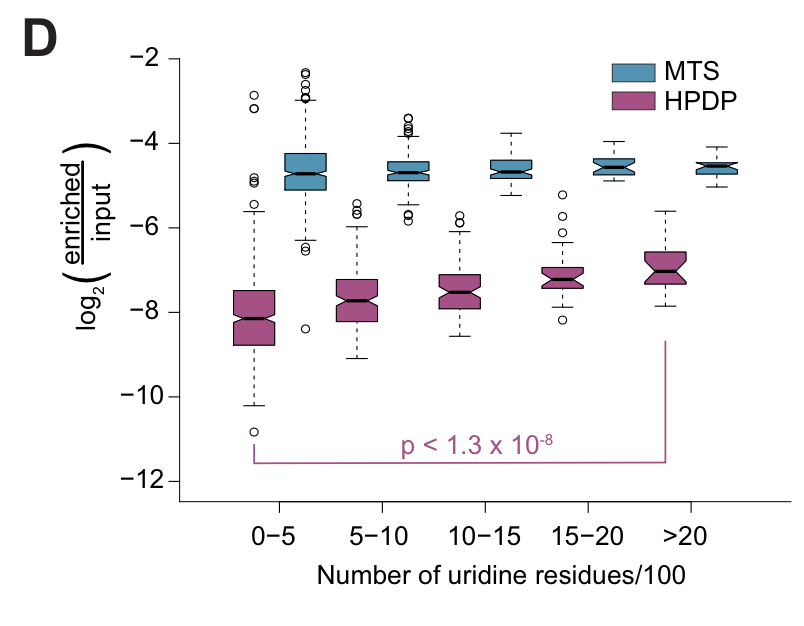 Duffy et al 2015 under review
MTS enriches short transcripts missed by HPDP
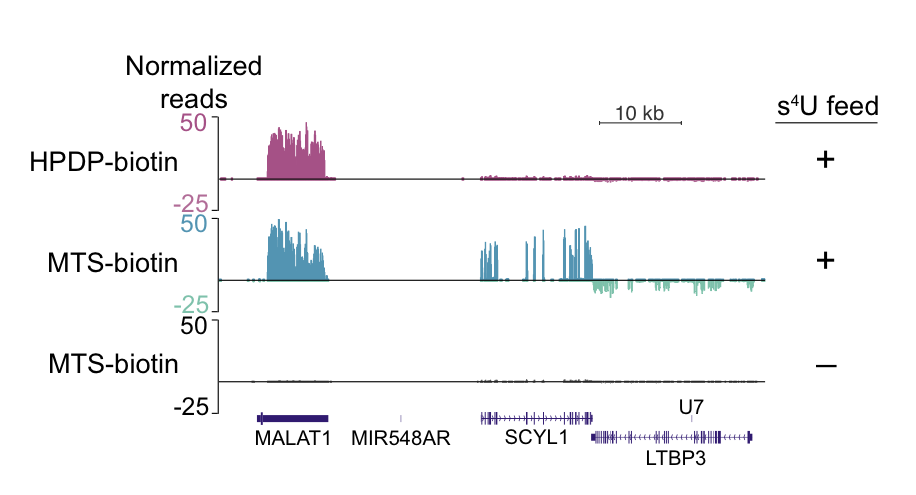 Duffy et al 2015 under review
Assaying miRNA dynamics
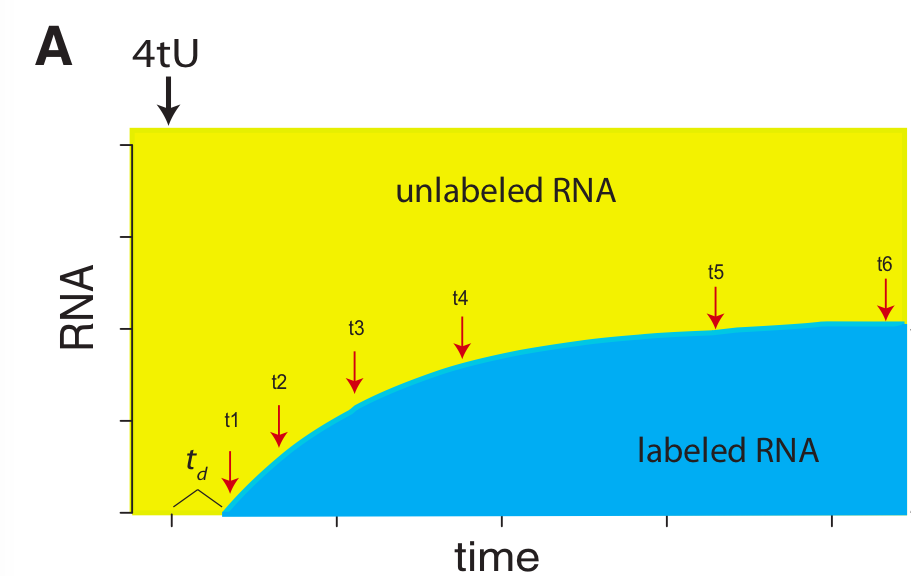 First time done in a cell system that is producing mature miRNAs
35
miRNA expression over time
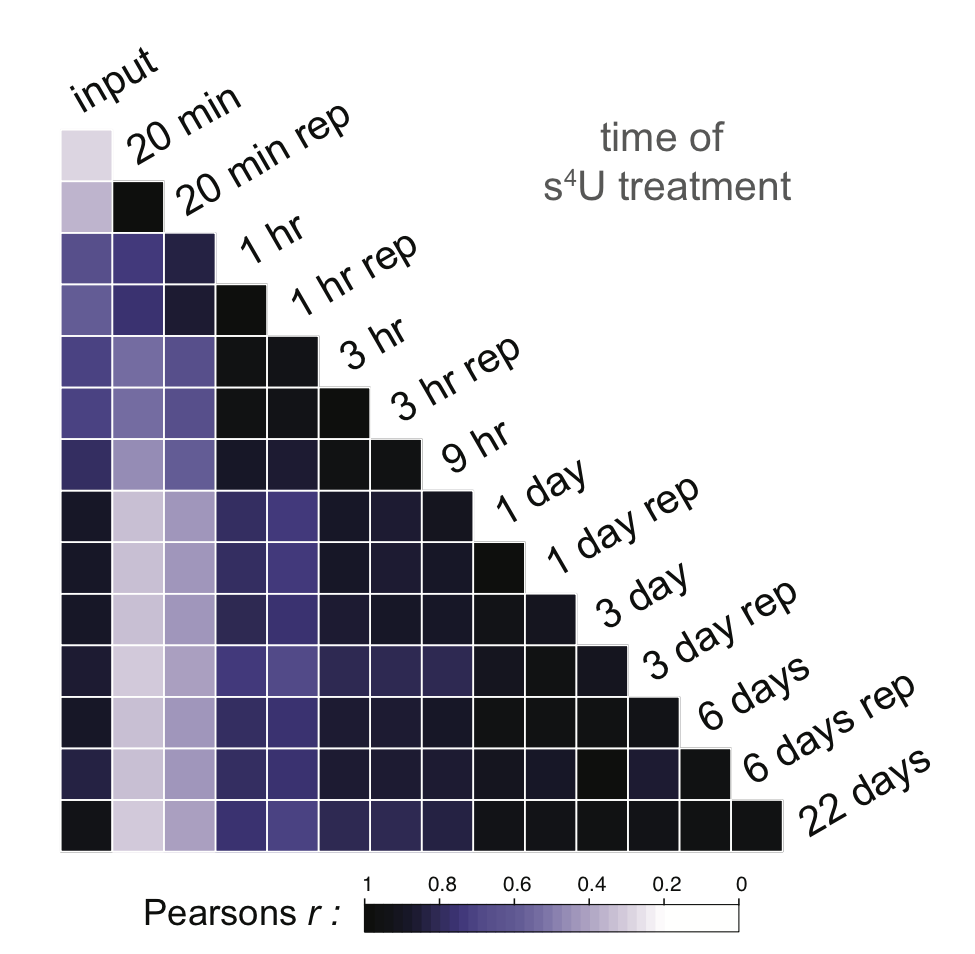 Pearson Correlation of miRNA counts
edgeR differential expression of miRNAs: 20 min vs. 6d
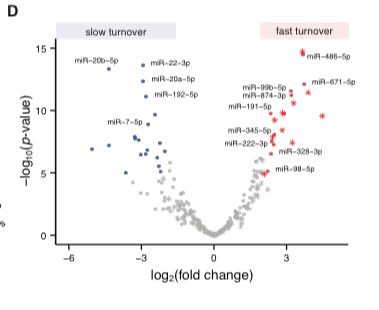 miRNA*’s tend to degrade quickly, relative to other miRNAs
Time series of differentially expressed miRNAs
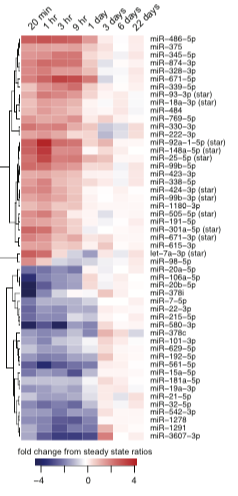 Long and short-lived miRNAs approach steady state steadily over time
[Speaker Notes: Need to permute in order to determine significance]
Challenges in previous work
Absolute quantifications with spike-ins not as consistent as relative quantifications
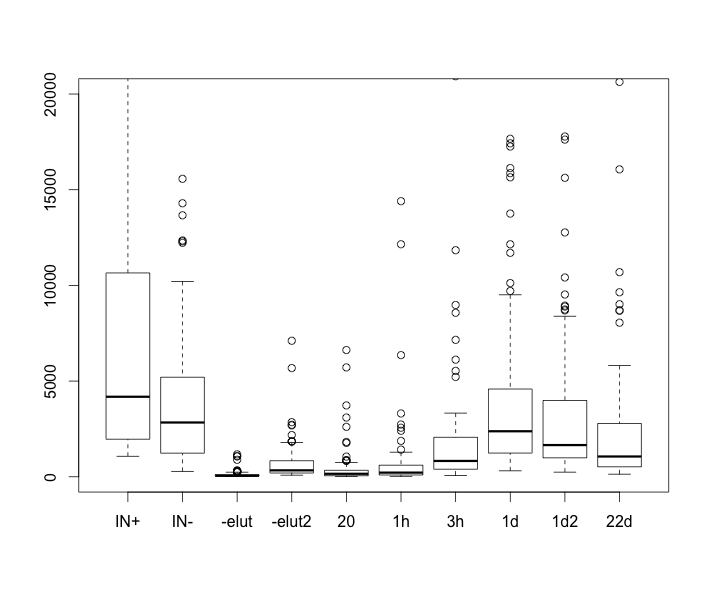 downward trend in late time points
Expected
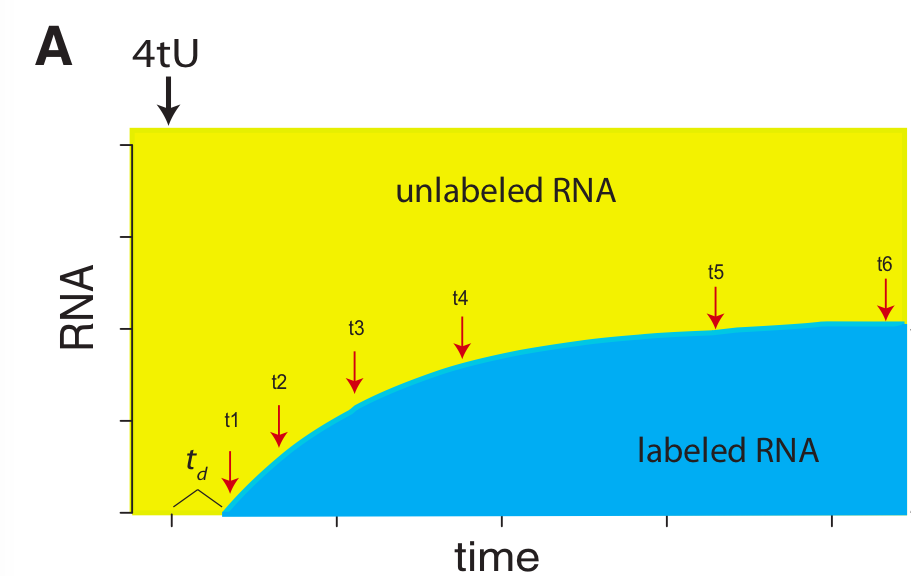 Normalized read counts
Time
39
Neymotin et al. RNA 2015
Plan
Optimize absolute RNA quantification in s4U 
Perform s4U-Seq experiments to determine RNA half lives
Model RNA degradation and overall RNA levels, incorporating CLIP-Seq and ChIP-Seq data
Inspired by Chao Cheng’s work
40
Modeling progress
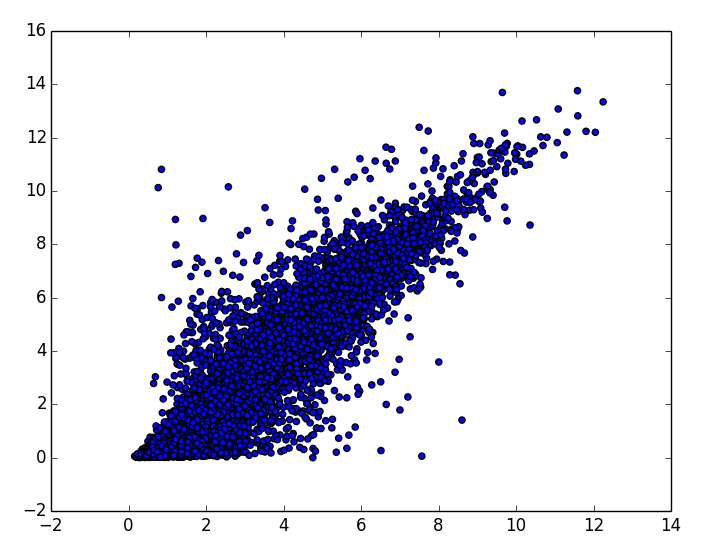 Sample processed features look correct, but performance slightly lower than reported in Gerstein et al Nature 2014
Random Forest model
K562 ENCODE data
Trained on random coding OR noncoding genes
Predicted FPKM
R = 0.6
Expect R>0.8
Observed FPKM
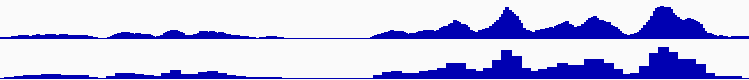 41
Modeling goals
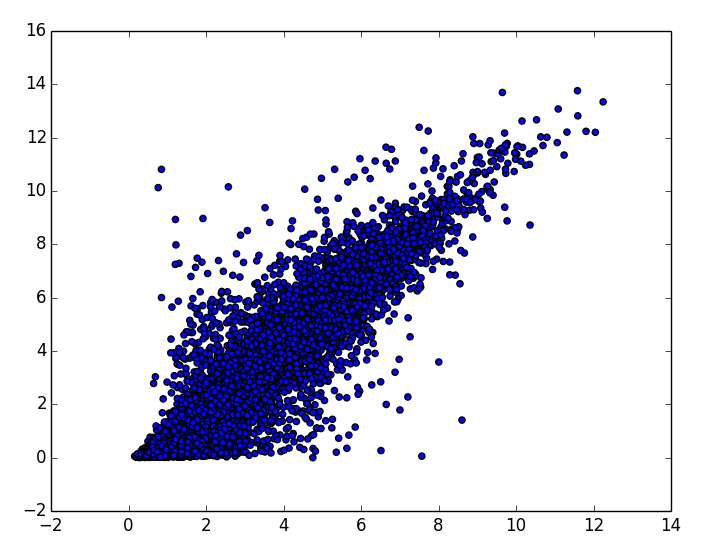 Are these RNAs 
degraded quickly
Are these long lived RNAs?
Predicted FPKM
R = 0.6
Expect R>0.8
Random Forest model
K562 ENCODE data
Observed FPKM
Can we improve prediction with RBPs?
Or by incorporating degradation rates explicitly?
42
Acknowledgements
Erin Duffy
Catherine Stark
Alec Sexton
Jeremy Schofield
Tyler Smith
Will Culligan
Peter Wang
Matthew Simon
Jing Zhang
Rob Kitchen

Anurag Sethi
Joel Rozowsky
P2-Tech
P2-Var

Jayanth Krishnan
Donghoon Lee
Mengting Gu

Mark Gerstein
Who has the lab picture
from a few months ago?
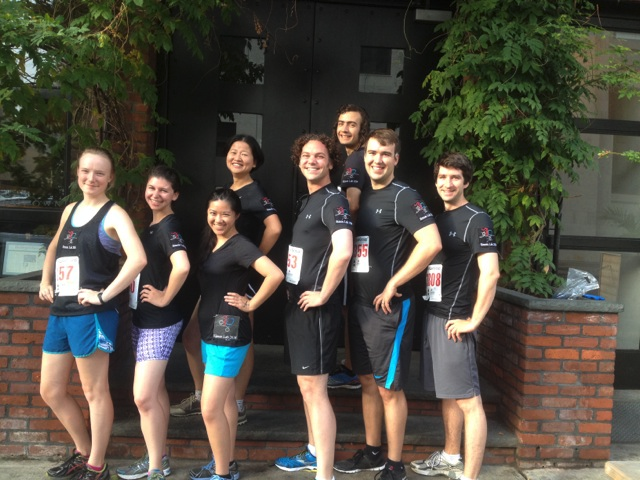 43
[Speaker Notes: ----- Meeting Notes (9/9/15 14:02) -----
Classification+Regression?]